УДОВЛЕТВОРЕНОСТЬ ЖИТЕЛЕЙ СПАЛЬНЫХ РАЙОНОВ МОСКВЫ УСЛУГАМИ УПРАВЛЕНИЯ МНОГОКВАРТИРНЫМ ДОМОМ И ОТНОШЕНИЕ К СВОЕЙ УПРАВЛЯЮЩЕЙ ОРГАНИЗАЦИИ
Никита Чулочников, 
к.социол.н.
Руководитель отдела маркетингового анализа и планирования УК Клевер Эстейт
Всероссийский жилищный конгресс: 
октябрь 2014, 
Санкт-Петербург .
УК Clever Estate
Инструментарий исследования
Электроснабжение
Теплоснабжение
Метод исследования: 
поквартирный опрос  жителей  многоквартирных домов Западного и Северо-Восточного административных  округов г. Москвы  методом личного интервью (face-to-face). 

Период опроса - май 2014 г. 

Выборка -  47 домов, 

Всего опрошено 759 совершеннолетних жителей-собственников квартир 

Доля граждан, проживающих по договорам социального найма, на условиях коммерческой аренды жилья и случайно попавших в выборку, была незначительной.
Газоснабжение
2
Удовлетворенность работой 
управляющей организации
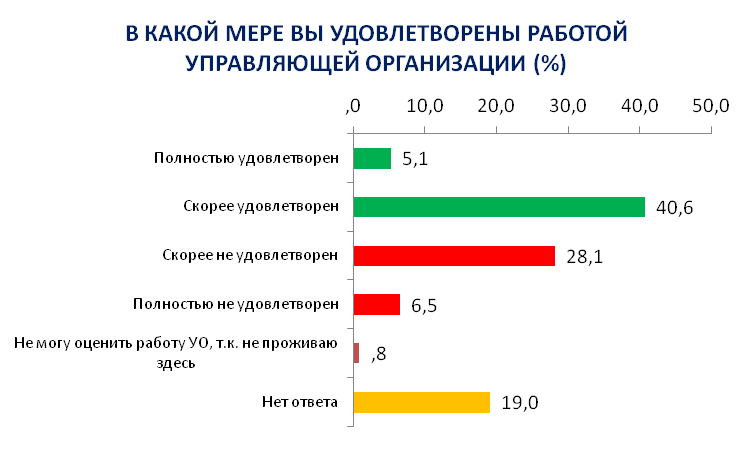 Электроснабжение
Теплоснабжение
Газоснабжение
3
Удовлетворенность работой 
управляющей организации
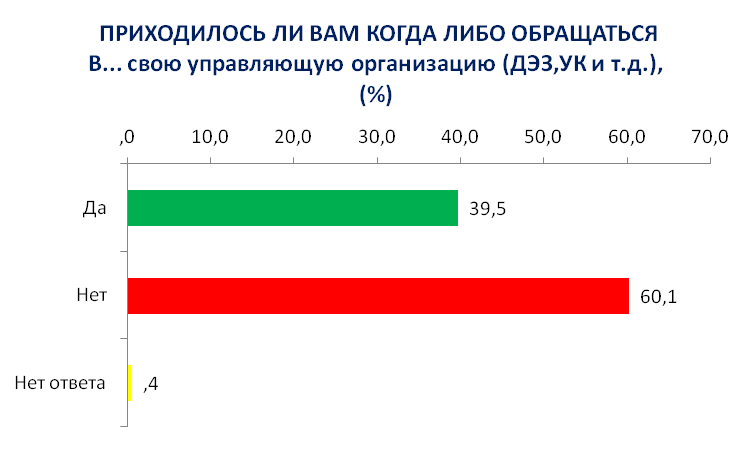 Электроснабжение
Теплоснабжение
Газоснабжение
4
Удовлетворенность работой 
управляющей организации
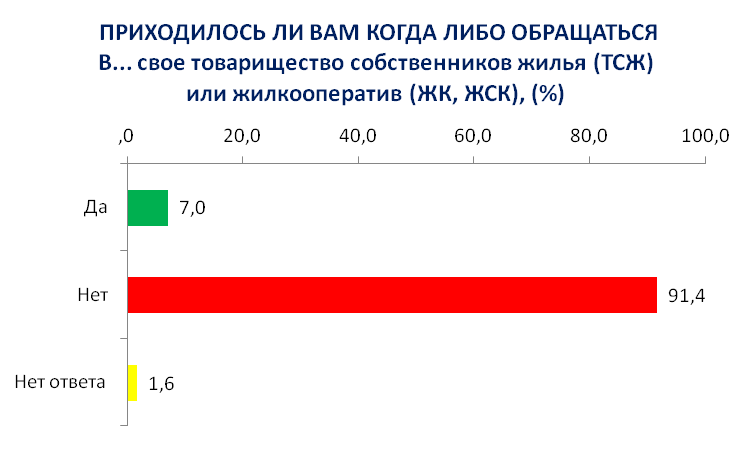 Электроснабжение
Теплоснабжение
Газоснабжение
5
Удовлетворенность работой 
управляющей организации
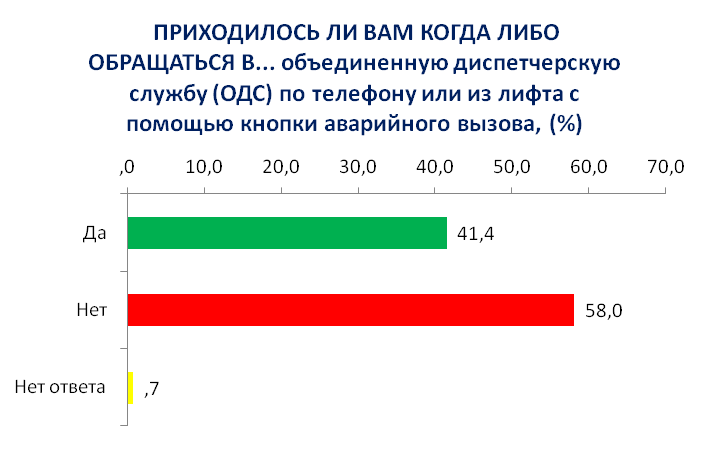 Электроснабжение
Теплоснабжение
Газоснабжение
6
Удовлетворенность работой 
управляющей организации
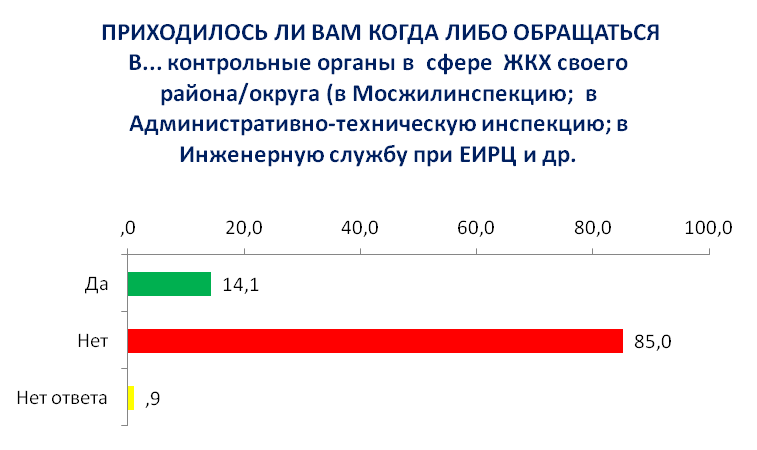 Электроснабжение
Теплоснабжение
Газоснабжение
7
Взаимоотношение жильцов и
управляющей организации
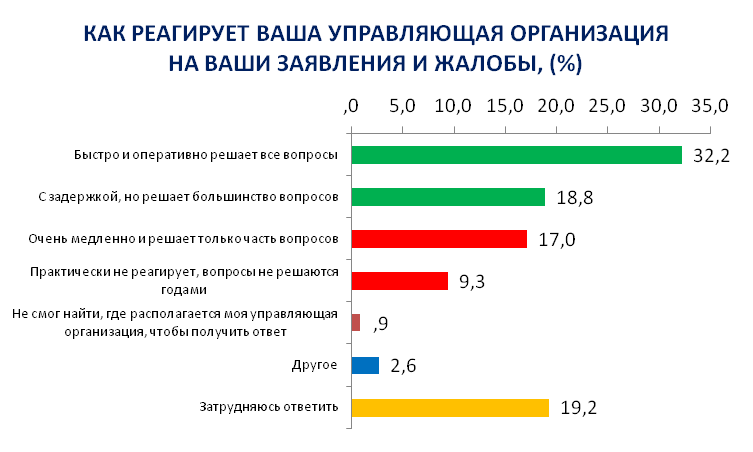 Электроснабжение
Теплоснабжение
Газоснабжение
8
Оценка жильцами работы 
своей управляющей организации
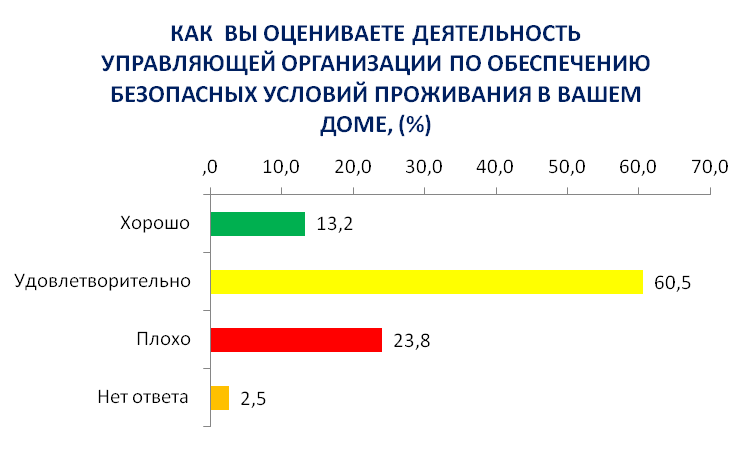 Электроснабжение
Теплоснабжение
Газоснабжение
9
Оценка жильцами работы 
своей управляющей организации
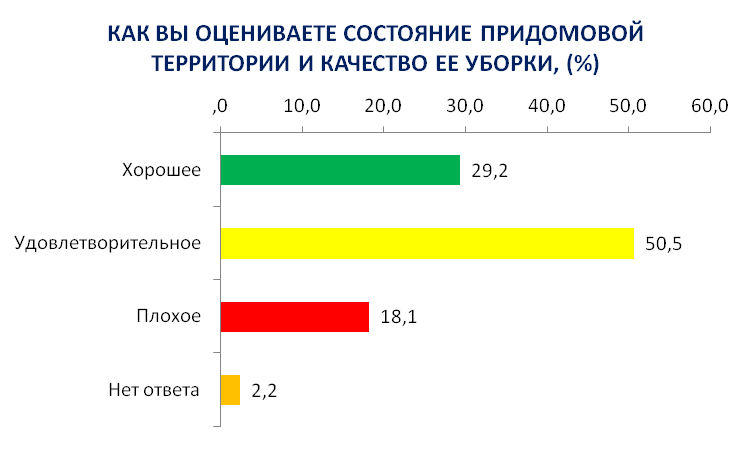 Электроснабжение
Теплоснабжение
Газоснабжение
10
Оценка жильцами работы 
своей управляющей организации
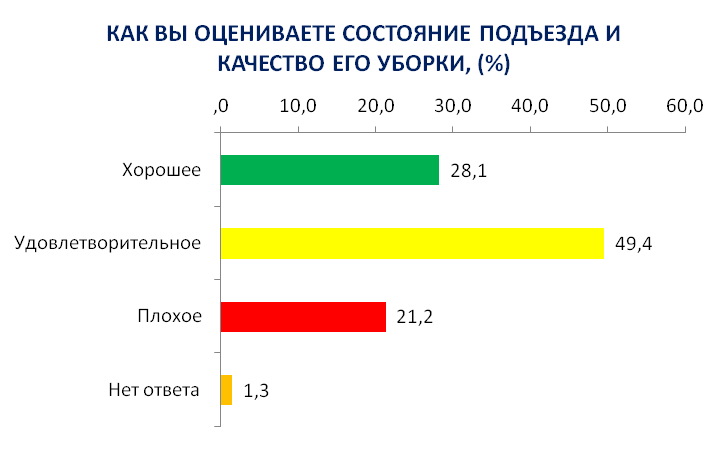 Электроснабжение
Теплоснабжение
Газоснабжение
11
Оценка жильцами работы 
своей управляющей организации
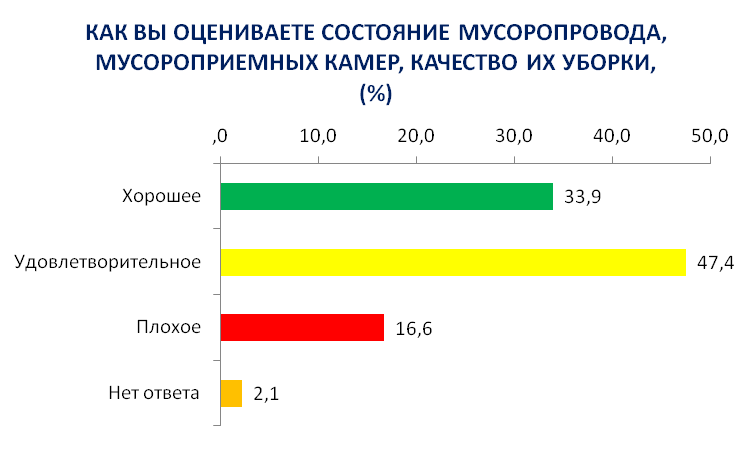 Электроснабжение
Теплоснабжение
Газоснабжение
12
Оценка жильцами работы 
своей управляющей организации
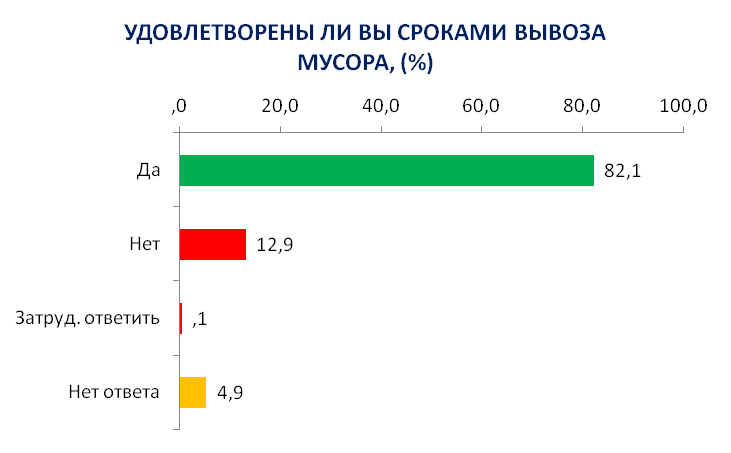 Электроснабжение
Теплоснабжение
Газоснабжение
13
Оценка жильцами работы 
своей управляющей организации
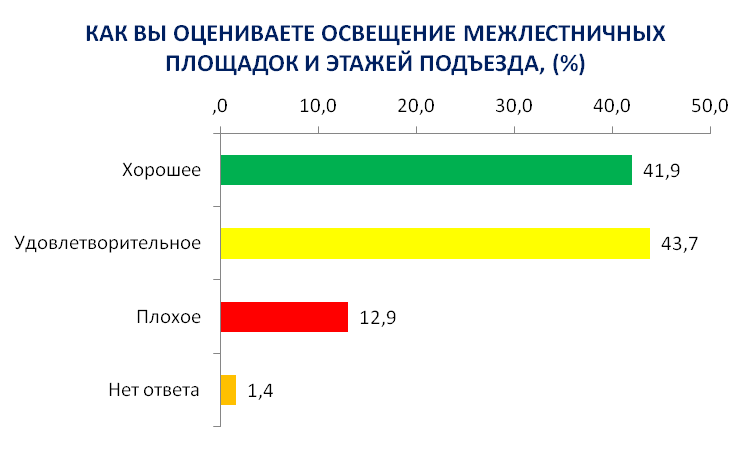 Электроснабжение
Теплоснабжение
Газоснабжение
14
Оценка жильцами работы 
своей управляющей организации
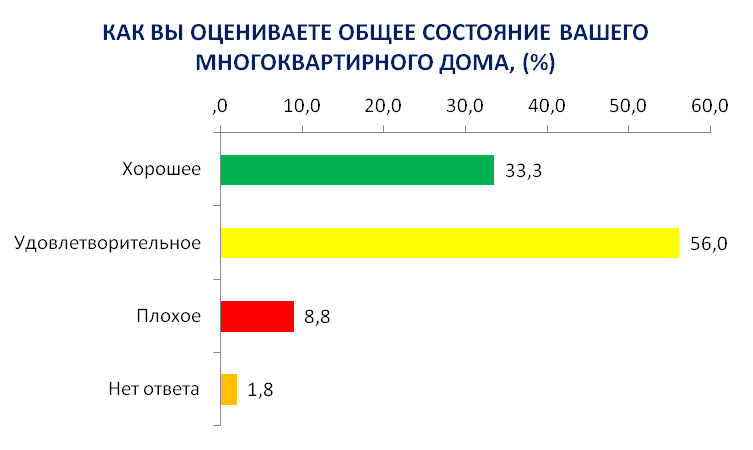 Электроснабжение
Теплоснабжение
Газоснабжение
15
Оценка жильцами работы 
своей управляющей организации
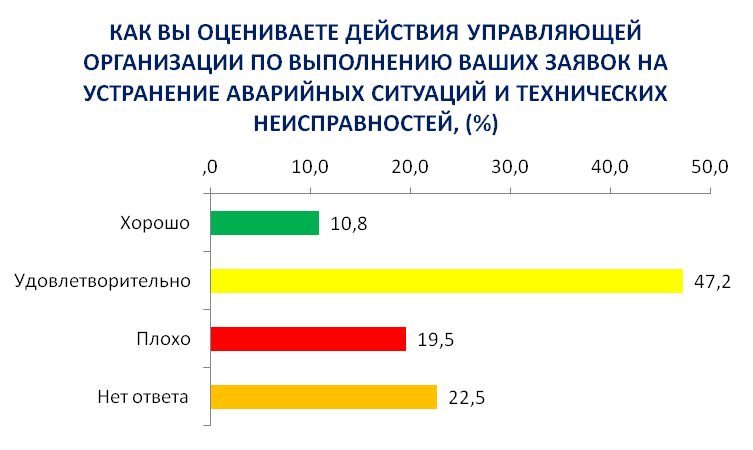 Электроснабжение
Теплоснабжение
Газоснабжение
16
Оценка жильцами работы 
своей управляющей организации
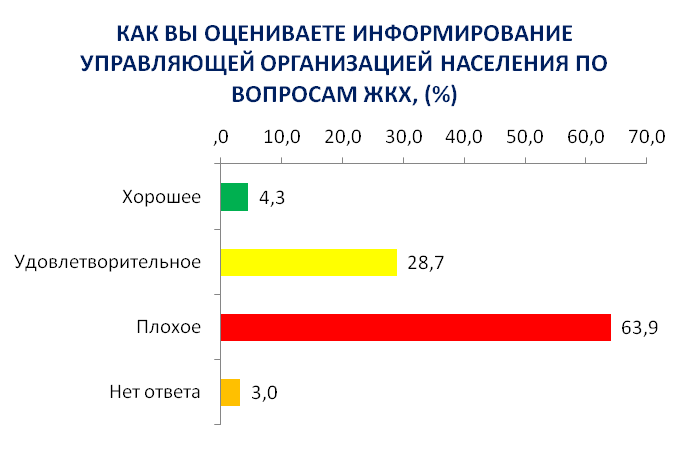 Электроснабжение
Теплоснабжение
Газоснабжение
17
Оценка жильцами работы 
своей управляющей организации
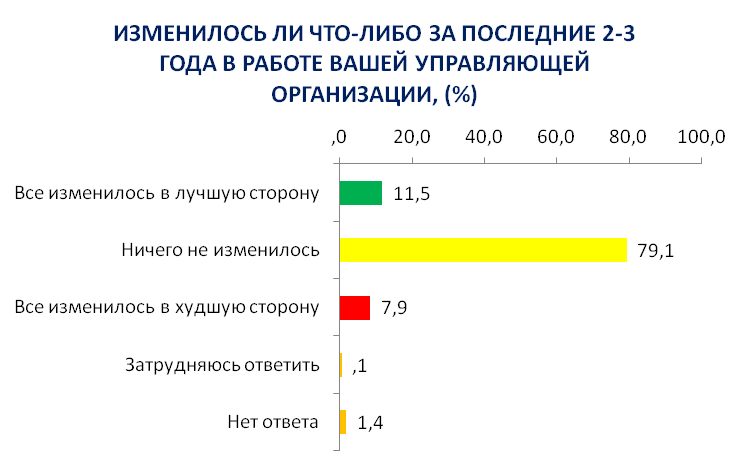 Электроснабжение
Теплоснабжение
Газоснабжение
18
Оценка жильцами работы 
своей управляющей организации
Электроснабжение
Теплоснабжение
* Сумма больше 100%, т.к. несколько вариантов ответов
19
Благодарю за внимание!
2